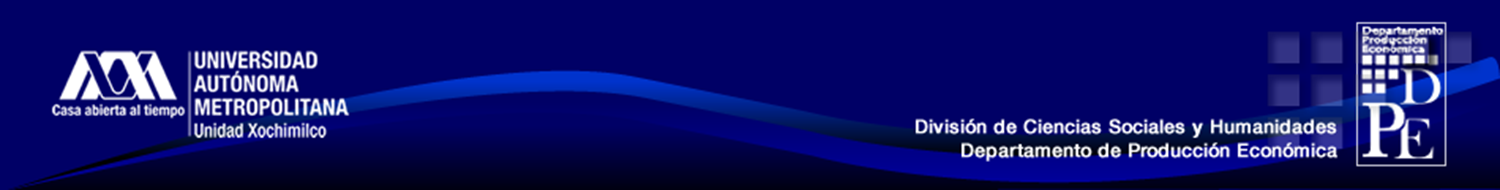 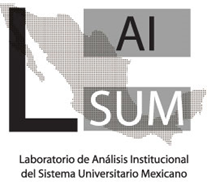 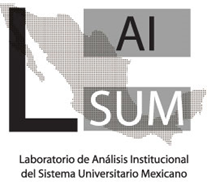 Gobierno y gobernabilidad en las universidades mexicanas: aproximaciones desde el análisis organizacional
Angélica Buendía Espinosa, UAM-Xochimilco 

Noviembre 4, 2016
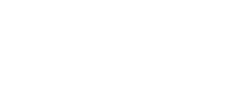 Contenido
1. El estudio del gobierno y la gobernabilidad en la educación superior en México
2. De las políticas y el gobierno en la (s) universidad (es)
3. Aproximaciones al estudio de la conducción de las universidades mexicanas
4. Primera aproximación: desde el seno universitario
5. Segunda aproximación: desde la vinculación
Contenido
1. El estudio del gobierno y la gobernabilidad en la educación superior en México
2. De las políticas y el gobierno en la (s) universidad (es)
3. Aproximaciones al estudio de la conducción de las universidades mexicanas
4. Primera aproximación: desde el seno universitario
5. Primera aproximación: desde la vinculación
El estudio del gobierno y la gobernabilidad en México
Aportes clásicos:

López Zárate (2003 y 2010) y Acosta (2000, 2006, 2010). Sus preocupaciones se centran en el gobierno y la gobernabilidad de las universidades públicas mexicanas
El papel central del rector en los estudios sobre gobierno, conducción y gobernabilidad
Los rectores de las IES son parte de las estructuras formales de autoridad y de los órganos de gobierno de la misma.
López Zárate (2003): estudiar el gobierno de la universidad y, fundamentalmente, a los rectores de las universidades mexicanas, son los responsables de preservar la institución, de establecer mecanismos de recambio de las autoridades, de resolver conflictos internos que se presenten y de proporcionarle cierta “estabilidad” a la institución para que pueda operar. 
Rectores: recoger y procesar las demandas e inquietudes de la sociedad; atender, modular y ajustar las iniciativas de política federal y estatal y los lineamientos o sugerencias de los organismos internacionales. 

Tipologías para el estudio del gobierno y la gobernabilidad (procesos de elección con base en cuatro esquemas político-académicos:
Nombramiento por una junta de expertos, 
Nombramiento por el consejo universitario, 
Nombramiento por votación secreta y directa de toda la comunidad (democracia), 
por un cuerpo directivo externo a la institución e, incluso, por el poder Ejecutivo (es el caso del Instituto Politécnico Nacional o de la Universidad Pedagógica Nacional).
Aportes clásicos:


En las IES privadas generalmente el nombramiento ocurre por acuerdo entre los dueños de la institución y su conducción es jerárquica, aunque en algunas funcionan tipos específcos de  órganos académicos colegiados (academias).

Los rectores de las universidades públicas, en muchos casos, son  figuras políticas de gran peso en los gobiernos estatales o las organizaciones gremiales, en un análisis para el caso de México no puede excluirse el tema del poder y su ejercicio dentro y fuera de la universidad  

Acosta (2010) reconoce que estudiar el gobierno de las universidades implica el análisis de los problemas de su conducción y coordinación. 

Con la llamada modernización el gobierno universitario cambió y/o se adaptó a exigencias relacionadas con la transparencia, la rendición de cuentas, la evaluación, la calidad, la planeación institucional y la necesidad, en general, de una gestión más eficiente. No obstante, esta adaptación tuvo implicaciones en el rol del rector como dirigente de la universidad, que pasó de ser una figura política, menos académica a un manager.
El management se constituyó tanto en un discurso que reflejaba el buen gobierno, como en una función explícita de los rectores de las universidades públicas, para la que muchos no estaban preparados. 

López Zárate (2003) señala que aunque 99% de los rectores generalmente tienen una trayectoria en la gestión y en la política dentro de la institución no se caracterizan siempre por ser académicos reconocidos por su trabajo de investigación o docente. 

Ser rector no es una profesión en México, en la mayoría de los casos solo se puede serlo por un periodo, en algunas instituciones existe la posibilidad de una reelección.

Es casi imposible pensar en que se pueda ser rector después en otra institución diferente de donde se ocupó el cargo. 

Para Acosta (2010:11), el gobierno de la universidad es “la expresión de relaciones legítimas de poder que se visualiza como un orden político estructurado, en donde existen autoridades y figuras de autoridad, reglas para el ejercicio del poder institucional, normas, leyes y reglamentos, actores y grupos de interés o presión, sindicatos, organizaciones gremiales y estudiantiles, corrientes políticas, sociedades secretas, acuerdos clandestinos, incertidumbres cotidianas y otros componentes de la vida política moderna”.
Gobernabilidad
Gobernabilidad: capacidad de una organización para tomar decisiones, en un contexto de racionalidad limitada, mismas que le permiten alcanzar objetivos para los que fue creada. Para la implementación de las decisiones se cuenta con una autoridad en un marco y arreglo institucional configurado históricamente y con el trabajo institucional de quienes forman parte de la organización (Simon, 1954; López Zarate, 2002; Acosta 2000, 2010; Hendrikson, 2013; Lawrence, Suddaby y Leca; 2009).

Características: estabilidad, eficacia y buen gobierno (Zarate, 2002)
Contenido
1. El estudio del gobierno y la gobernabilidad en México
2. De las políticas y el gobierno en la (s) universidad (es)
3. Aproximaciones al estudio de la conducción de las universidades mexicanas
4. Primera aproximación: desde el seno universitario
5. Primera aproximación: desde la vinculación
Conformación del Sistema Universitario Mexicano: 
diversidad y complejidad
11
24
3
10
Surgimiento
Expansión no regulada
Crisis
Modernización
1910
1950
1980
1989
2012
UPN
1978
UJED
1957
UAM
1974
UAdeC
1957
UAA
1973
UACH
1954
UAEH
1961
UAN
1969
UCol
1940
UJAT
1958
UACJ
1973
UACM
2005
UdeG
1925
UNISON
1938
UAQ
1951
UAG
1960
UAZ
1968
UNACH
1974
UACam
1989
UAY
1984
UASLP
1923
BUAP
1937
UAT
1950
UABC
1957
UAdelC
1967
UATx
1976
UMSNH
1917
IPN
1936
UGto
1945
UAEMex
1956
UAEMor
1967
UABCS
1975
UQRoo
1991
UNAM
1910
UABJO
1955
UAS
1965
UACha
1974
UANL
1933
UV
1944
1910
1930
1950
1970
1990
2012
Tipología de gobiernos universitarios, según criterios de selección del rector
Evolución del Sistema Universitario Mexicano
Post - Modernización rutinizada
Expansión no regulada
Modernización
Surgimiento
1989
2012
2000
1950
1980
1910
Dispositivo de “ordenamiento institucional” 1989-2012
2000
1989
2012
1994
2006
Programas de gobierno
Organismos 
gubernamentales
Organizaciones
Políticas 
Gubernamentales
Instituciones
Instrumentos de política
Organismos 
no gubernamentales
Calidad-evaluación-
financiamiento-
cambio institucional
Evaluación
 (1991)
CIEES
EGEL y EGIL
 (1994)
Ceneval
Programas académicos
Estudiantes
Acreditación
 (2000)
COPAES
PRONABES
 (2001)
SES
P I F I (2001-2012)
Profesores de
 tiempo completo
Becas Posgrado
 (1994)
Conacyt
PNPC
 (2002)
Conacyt
PROMEP
 (1996)
SES
SNI
 (1984)
Conacyt
Becas y estímulos
 (Universidades)
Modelo de conducción, según criterios de selección del rector
Contenido
1. El estudio del gobierno y la gobernabilidad en México
2. De las políticas y el gobierno en la (s) universidad (es)
3. Aproximaciones al estudio de la conducción de las universidades mexicanas
4. Primera aproximación: desde el seno universitario
5. Primera aproximación: desde la vinculación
Contenido
1. El estudio del gobierno y la gobernabilidad en México
2. De las políticas y el gobierno en la (s) universidad (es)
3. Aproximaciones al estudio de la conducción de las universidades mexicanas
4. Primera aproximación: desde el seno universitario
5. Segunda aproximación: desde la vinculación
¿Qué “trastoca” la gobernabilidad en la (s) universidad (es) y cuáles son algunos de sus efectos?
Evidencia empírica: documental, entrevistas, observaciones, experiencia personal y grupal
Laboratorio de Análisis Institucional del Sistema Universitario Mexicano (LAISUM) 
Mirada teórica: estudios organizacionales, nuevo institucionalismo sociológico, económico, estudios sobre el magamente crítico, estudios sobre el liderazgo en organizaciones académicas.
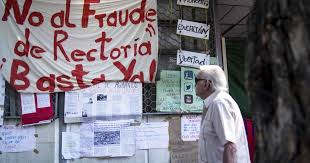 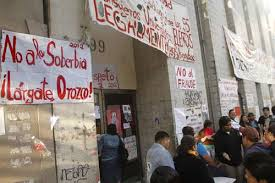 UACM, 2012
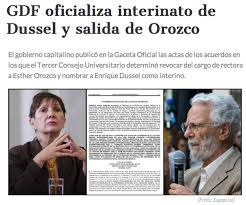 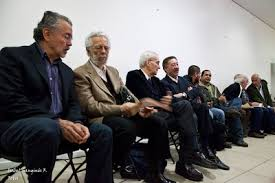 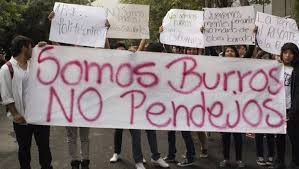 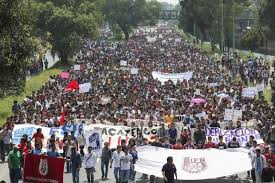 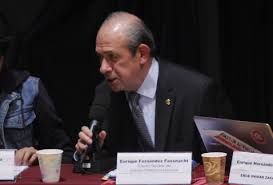 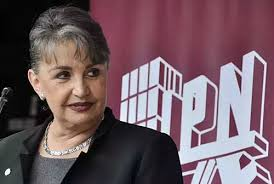 IPN, 2014...
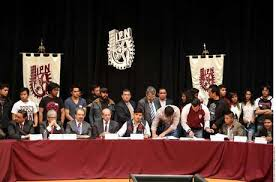 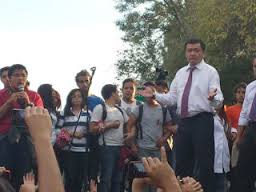 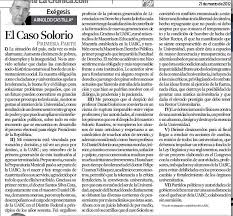 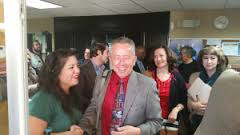 UABC, 2014-2015
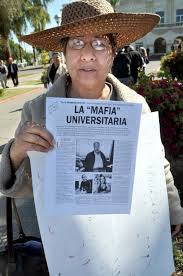 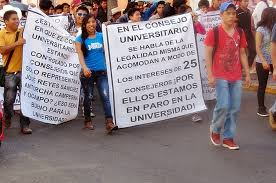 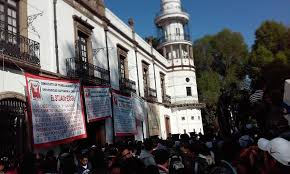 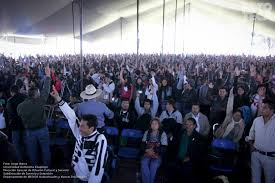 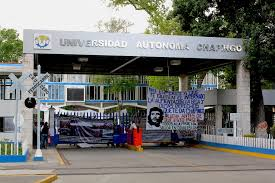 Chapingo, 2015
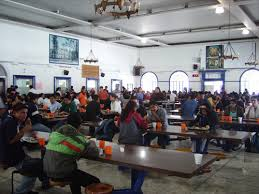 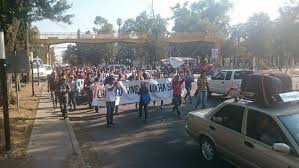 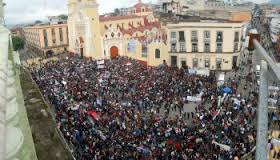 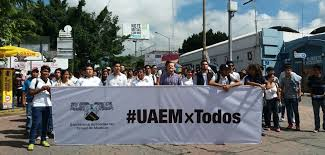 Universidad Veracruzana, 2016
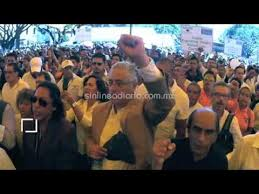 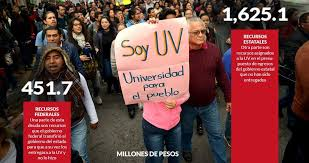 Universidad Autónoma del Estado de Morelos, 2016
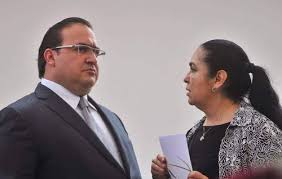 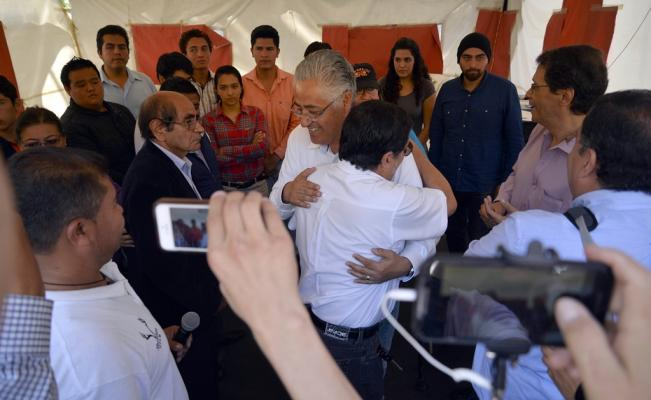 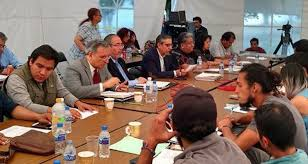 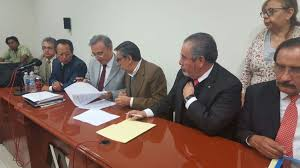 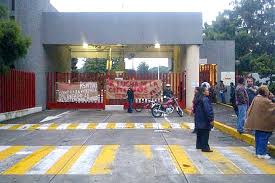 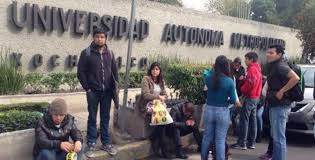 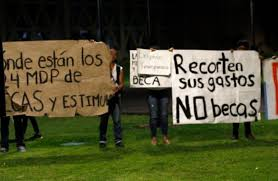 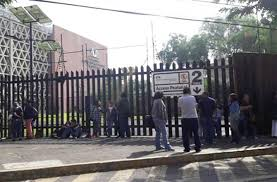 UAM, 2016
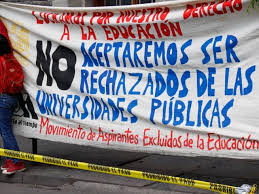 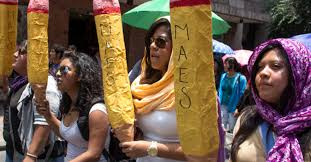 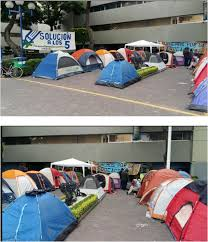 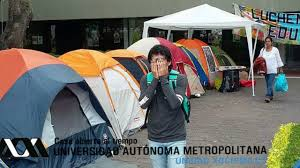 Movimiento de Estudiantes Excluidos de la 
Educación Superior en la zona metropolitana
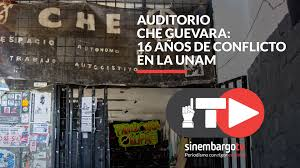 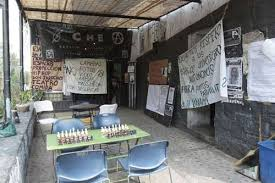 UNAM, Auditorio Che Guevara
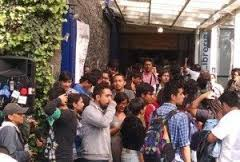 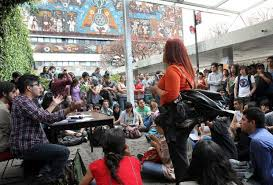 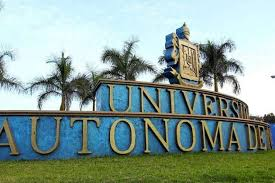 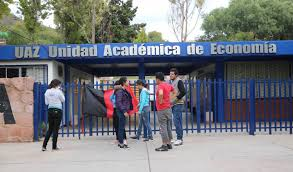 Pulso universitario LAISUM
http://laisumedu.org/notas.php
¿Qué evidencia esta “muestra” de conflictos y/o [in] gobernabilidad?
El conflicto es el elemento necesario de la construcción y reconstrucción del quehacer humano de la organización en las realidades sociales, este es inevitable entre las personas, mucho más dentro de las universidades
Los conflictos son un factor morfogenético del proceso de construcción del sistema de educación superior y de las organizaciones que lo conforman
El origen de los conflictos varía dependiendo de las propias historias institucionales y organizacionales de las universidades
Los conflictos internos casi siempre se vinculan con actores externos y trascienden o escalan en función de los actores involucrados (individuos y grupos)
Los conflictos derivados de la relación entre actores internos y externos, a la universidad; propician una redistribución de las posiciones de dichos actores en la estructura y en el proceso decisorio dentro y fuera de las universidades.
Un acercamiento empírico al conflicto y al gobierno ¿gobernabilidad y/o gobernanza?
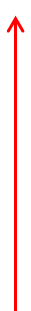 Conflictos, gobierno y gobernabilidad
* Formas de gobierno propuestas por Acosta (2010)
** Diseño de estructuras de Minztberg (1994)
Gobernabilidad vs. [In] gobernabilidad
Los conflictos y/o  estadios de [in] gobernabilidad y su paso a un estadio distinto, responden a la diversidad institucional que caracteriza al sistema universitario mexicano. No hay soluciones únicas.
Gobernabilidad: capacidad de una organización para tomar decisiones, en un contexto de racionalidad limitada, mismas que le permiten alcanzar objetivos para los que fue creada. Para la implementación de las decisiones se cuenta con una autoridad en un marco y arreglo institucional configurado históricamente y con el trabajo institucional de quienes forman parte de la organización (Simon, 1954; López Zarate, 2002; Acosta 2000, 2010; Hendrikson, 2013; Lawrence, Suddaby y Leca; 2009).
La [in] gobernabilidad se evidencia en el “tejido conflictivo” más o menos denso que caracteriza a la vida universitaria y en la superposición de la estructura informal sobre la formal, en el ámbito político académico; más allá de las jerarquías y  las relaciones de los actores y grupos de actores dentro y fuera de la universidad.
La gobernabilidad y la [in] gobernabilidad son estadios parciales, no generales, de la vida universitaria, pues no trastocan todos los espacios de interacción de los actores, sus funciones y relaciones dentro y fuera  de la universidad.
Gobernabilidad vs. [In] gobernabilidad
La evidencia más palpable de la [in] gobernabilidad podría ser el cierre de las instalaciones y sus consecuencias, pero ello es parte del conflicto y del proceso de estabilidad –inestablidad que caracteriza a los problemas de gobierno y gobernabilidad-[in] gobernabilidad en la universidad.
Dependiendo del grado de participación de los actores (individuos y grupos) en un estado de [in] gobernabilidad (conflicto), su capacidad de agencia y, por tanto, su posición en la estructura formal e informal en la organización se modifica, se observa una reconfiguración de relaciones de poder y la institucionalidad hacia dentro y hacia afuera de la universidad se (re) configura. 
El resultado podría ser, también con ciertos grados, la legitimidad (mayor o menor de la universidad), la visibilidad (mayor o menor de la universidad) y las posibilidades de inducir el cambio institucional y organizacional que lleve a un nuevo estado de gobernabilidad.
Contenido
1. El estudio del gobierno y la gobernabilidad en México
2. De las políticas y el gobierno en la (s) universidad (es)
3. Aproximaciones al estudio de la conducción de las universidades mexicanas
4. Primera aproximación: desde el seno universitario
5. Segunda aproximación: desde la vinculación
¿Es posible caracterizar como un tipo de liderazgo transformacional la figura de los rectores para el fortalecimiento de la tercera misión de las universidades públicas mexicanas?**


a) Analizar los conceptos de “tercera misión”, “universidad innovadora” y “estilos de liderazgo en organizaciones univeristarias”.

b) Explicar la relevancia del entorno organizacional en el cumplimiento de la tercera misión de la universidad. 

c) Contrastar el liderazgo transformacional derivado de la psicología, como un tipo ideal de conducción y sus disfuncionalidades en el caso de las universidades públicas mexicana.







* En colaboración con Rosalba Badillo y Georg Krücken (INCHER, Universidad de Kassel)
A manera de introducción

Transformaciones en los sistemas de educación superior a nivel mundial

Crecimiento exponencial a nivel mundial de los jóvenes inscritos en alguna opción de la educación superior

Diferencias en los niveles de matriculación entre los países: México: 3 de cada 10 jóvenes asisten a alguna IES

Diversidad institucional: sectores, instituciones, disciplinas, estudiantes (por rango de edades y por necesidades distintas de incrementar el grado de escolarización)

Privatización como tendencia internacional

Modificación en las relaciones Estado-Mercado-Universidad

Modificación en las “demandas” de vinculación de la universidad con otros actores (empresas, gobierno, organismos no gubernamentales)

Necesidad de legitimad de la institución universitaria (Acosta, 2010; Ibarra, 2001)
Apuntes teóricos

“Tercera misión”: fortalecimiento de la vinculación de la educación con la sociedad, participación en la solución de problemas que afectan el desarrollo económico, político, social y tecnológico. 

Universidad innovadora: la consecución de nuevas combinaciones en el desempeño de las funciones de las universidades, tanto interna como externas. Clark (1998)  identifica algunos elementos básicos en el proceso de cambio: 
dirección central reforzada, 
estructuras organizativas centradas en el management “nodos fronterizos”
diversificación del financiamiento, 
núcleo académico motivado 
cultura innovadora integrada.

Surgimiento de centros de transferencia, parques científicos y tecnológicos, clusters regionales de las IES y las empresas industriales, actividades de consultoría en el ámbito político y el trabajo comunitario (Krücken, 2012; Yokoyama, 2006).
Liderazgo transformacional:  (Felfe, 2006; Judge/Piccolo, 2004, Bass, 1997; Bensimon (1993) 

influencia idealizada – los colaboradores confían en los líderes, se identifican con ellos y tratan de emularlos, 

motivación inspiradora – los líderes comunican altas expectativas a sus colaboradores, usando a menudo símbolos (metáforas, visiones) y llamamientos emocionales

​​estimulación intelectual – se anima a los colaboradores a ser creativos e innovadores y a contribuir en la construcción de futuro, y 

apreciación individual – los líderes demuestran un alto nivel de interés personal en las necesidades de sus colaboradores.
Ejes de un liderazgo transformacional efectivo del rector en el margen organizacional

Dirección-estrategia-estructura: diseño de futuros para la universidad con base en el desarrollo de nodos fronterizos para impulsar la tercera misión de las IES y fortalecer su relación con otros actores de la vida política, económica  y social. Supone la existencia de una estructura organizativa eficiente que soporta el diseño de una estrategia que orienta el futuro de la organización y universitaria. En esta estrategia está presente la vinculación con el entorno.

Negociación-conciliación: Posibilidad de transmitir y convencer vía discursos legitimadores de la universidad, a actores internos (profesores y estudiantes) y externos; y lograr beneficios colectivos de orden social, político y económico. Estos beneficios se evidencian en las distintas formas de vinculación que logra concretar la universidad.

Autodeterminación-legitimidad: Posibilidad de incrementar el posicionamiento externo de la universidad vía los discursos y las prácticas de gestión y vinculación desarrolladas con el entorno.
Metodología y hallazgos

Se aplicó un instrumento para medir el liderazgo transformacional (40 universidades públicas del LAISUM). Sólo se aplicaron 25 encuestas. (2013)

Se realizaron 12 entrevistas a rectores (2013-2014): 








Se revisaron los planes de desarrollo institucional de las universidades estudiadas

Se revisaron investigaciones sobre gobierno en las universidades mexicanas (Acosta, 2010 y López Zarate, 2003)
Resultados encuesta
Características individuales 
Se confirma correlación positiva con sexo, edad, tiempo en el puesto y la trayectoria profesional 
De manera parcial: la disciplina de origen y formación en áreas vinculadas al management
Correlación negativa con grado académico
Contexto organizacional
Correlación positiva con el tipo de institución, las formas de governanza y la percepción de la estructura interna
Conexto social 
Correlación positiva con la percepción de  desconfianza en el Estado – se confirma parcialmente

Tanto las características individuales como el contexto organizacional y social tienen una influencia sobre el liderazgo transformacional de los rectores mexicanos.
Dirección-estructura-estrategia: 

La “tercera misión”  en las universidades ha sido impulsada desde el marco institucional nacional para la ciencia, la tecnología y la innovación.

Las universidades públicas mexicanas se caracterizan por una tipo de conducción colegiada, donde la toma de decisiones pasa por un proceso de negociación-conciliación de los intereses de los diversos actores y sectores de la comunidad universitaria. La vinculación es parte de su agenda.

Las universidades públicas participan en la “tercera misión” a través del trabajo de los profesores investigadores, tanto a nivel individual como vía las redes con pares nacionales e internacionales y con apoyo de financiamiento estraordinario, fundamentalmente.

Es común que en el discurso (planes de desarrollo institucional de las universidades) incorporen como objetivos estratégicos la participación de los investigadores en el fortalecimiento de la vinculación con otros sectores de la sociedad.

La gestión universitaria para la vinculación, vía oficinas administrativas, apoya fundamentalmente en la formalización de las relaciones con los actores involucrados (convenios con empresas, organismos públicos, organizaciones no gubernamentales; entre otros); pero son pocos los cosas donde operan oficinas de trasnferencia de conocimiento o similares
Fuente: Del seminario de investigación “Aportes metodológicos para estudiar las universidades públicas mexicanas!, Xalapa, Ver. 23, 24 y 25 de mayo de 2014.
Negociación-conciliación:

Los gobiernos universitarios actúan regularmente con problemas de legitimidad y desconfianza de las comunidades universitarias que representan (Acosta, 2010).

La desconfianza se origina de la poca influencia que tienen los académicos en decisiones de carácter institucional, sobre todo aquellas que se consideran de naturaleza administrativa (Grediaga Kuri ,  2000; Gil Antón, 1996, 2001 y  Galaz y Viloria, 2004).

Los profesores-investigadores tienen mayor influencia en las decisiones relativas a la docencia, la investigación y la difusión y por ello son un actor fundamental en el cumplimiento de la “tercera misión”.

La investigación como la función que podría tener mayor influencia en la vinculación con el sector económico, descansa principalmente en los profesores. 

En los discursos de los rectores se observa un proceso de apropiación de los logros individuales y de los grupos de investigación, que contribuyen a la legitimidad institucional, especialmente de la “tercera misión” en el entorno organizacional.
En los discursos sobre la eficacia institucional en el desarrollo de la vinculación se basa en el logro de indicadores: tipo de proyectos de investigación básica, aplicada, tecnológica, etc; fuente de financiamiento de proyectos (organismos gubernamentales, empresas y organismos internacionales); convenios de colaboración (nacionales, internacionales, con empresas, sector público, ONG’s, etc.); tipo de publicaciones; impacto de las publicaciones (citas); número de patentes, número de diseños industriales, modelos de obtentor, derechos de autor (software), etc.; patentes licenciadas;  convenios de capacitación con empresas; convenios de ingeniería y servicios con empresas; convenios de transferencia de tecnología con empresas y empresas creadas a partir del conocimiento universitario (spin-offs) )(FCCyT, 2013).
Autodeterminación-legitimidad:
Efectos en los rankings nacionales e internacionales como estrategia de visibilidad y posicionamiento de la universidad
Construcción de “prestigio institucional”, definido como acumulación de logros individuales con efectos colectivos.
Cada universidad tiene su propia historia que contar, o muchas historias que múltiples voces intentan relatar cada una a su manera. Tal vez por eso la vida de las instituciones, en algún modo, se asemeje a las biografías de las personas: son producto no sólo de lo que ocurrió sino también, en cierta medida, de lo que nunca fueron.  Adrián Acosta (2000:13)
Contacto
abuendia0531@gmail.com